ADRIANA PETRYNA
Life Exposed 
Biological Citizens after Chernobyl
Anastasiia Slobodianiuk
ADRIANA PETRYNA
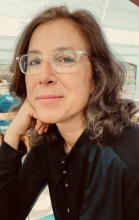 Černobyl jako katastrofa
26. dubna 1986 došlo k největší technologické katastrofě v historii lidstva – výbuchu na Černobylské jaderné elektrárně.
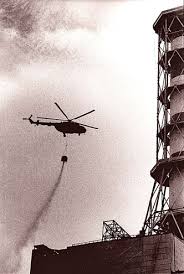 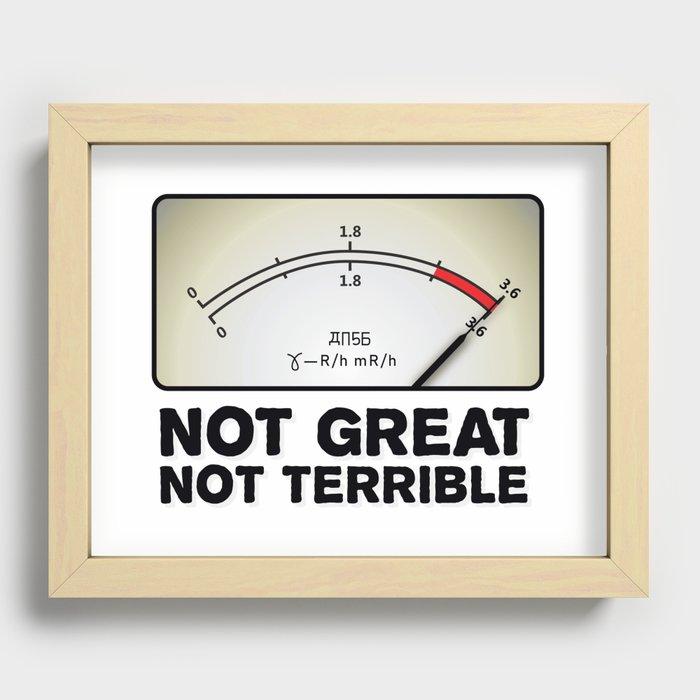 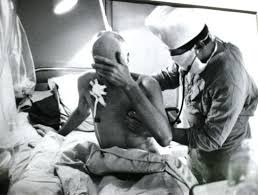 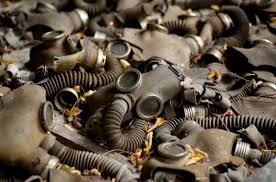 Po Černobylu došlo k výraznému pokroku ve vědeckém výzkumu v oblasti radiace a ekologických důsledků. Nové metody monitorování a analýzy pomohly lépe pochopit dlouhodobé účinky radiace na živé organismy a životní prostředí.
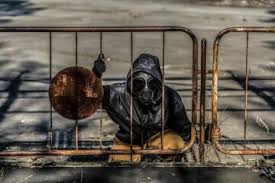 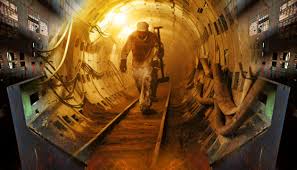 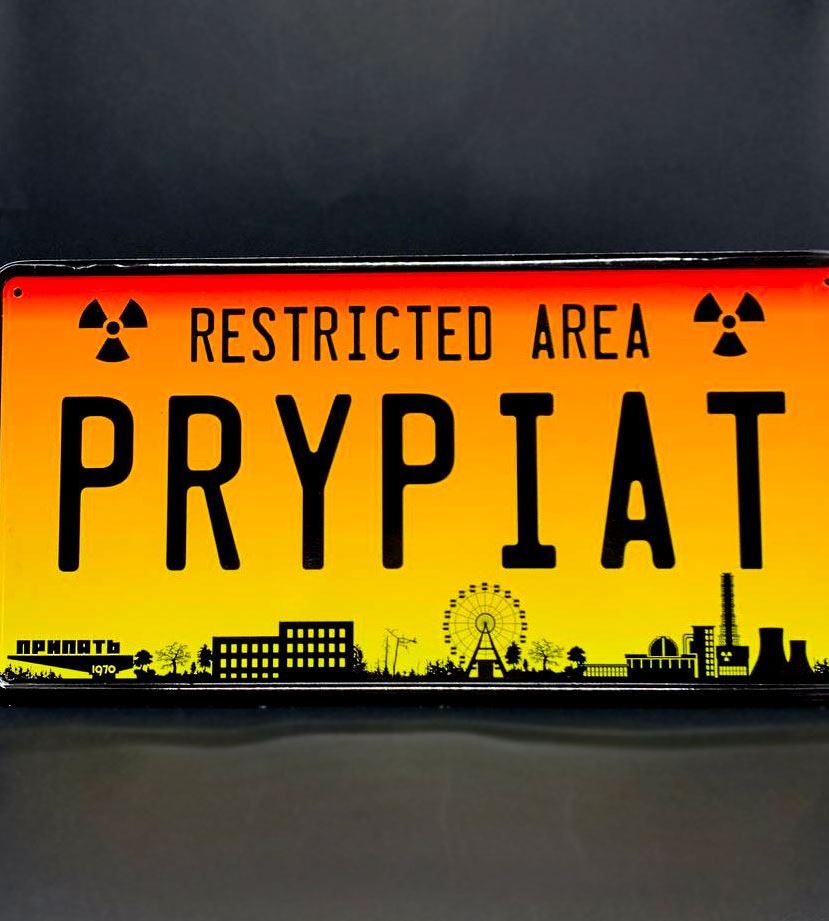 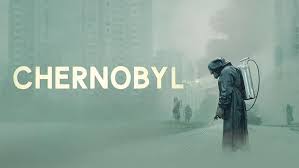 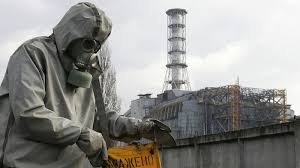 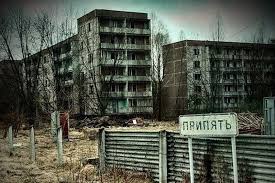 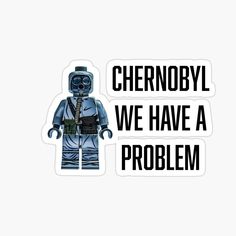 Zdroje: PETRINA, Adriana. 2002. Life Exposed. Biological Citizens and Chernobyl. Princeton: Princeton University Press. Str. 1-62.